Copland
Rodeo – Hoedown

Secondary classroom lesson plan
Written by
Rachel Leach
[Speaker Notes: For: 
Key Stage 3 in England, Wales and Northern Ireland
Third and Fourth Level, S1-S3 in Scotland]
Lesson outcomes
After this lesson, pupils will be able to: 
listen and reflect on a piece of orchestral music
create their own piece of music using instruments and voice
perform as an ensemble
learn musical language appropriate to the task
Copyright : Words - Rachel Leach, Design - BBC
2
[Speaker Notes: Resources required
 
A large, open space
Classroom percussion instruments and any other instruments your children might be learning
 
This scheme of work is plotted out over six lessons. Feel free to adapt it to suit your children and the resources you have available. 
  
The six lessons at a glance 
Lesson 1:
Activities: 		Watch the film and discuss
			Copy back gestures and rhythms
			Follow signals
Curriculum link:	Play and perform in a range of solo and ensemble contexts using their voice, playing instruments musically, fluently and with 			accuracy and expression 
			Identify and use the interrelated dimensions of music expressively and with increasing sophistication, including use of 				tonalities, different types of scales and other musical devices
			Listen with increasing discrimination to a wide range of music from great composers and musicians
			Develop a deeper understanding of the music that they perform and to which they listen and its history
 
Lesson 2: 
Activities:		Copy, invent and play back melodies
Curriculum link:	Play and perform in a range of solo and ensemble contexts using their voice, playing instruments musically, fluently and with 			accuracy and expression 
			Improvise and compose; and extend and develop musical ideas by drawing on a range of musical structures, styles, genres 			and traditions
			Identify and use the interrelated dimensions of music expressively and with increasing sophistication, including use of 				tonalities, different types of scales and other musical devices
 
Lesson 3: 
Activities:		Learn an ostinato
			Choose instruments to play it
 
Curriculum link:	Play and perform in a range of solo and ensemble contexts using their voice, playing instruments musically, fluently and with 			accuracy and expression 
			Improvise and compose; and extend and develop musical ideas by drawing on a range of musical structures, styles, genres 			and traditions

Lesson 4: 
Activities:		Learn an ostinato
			Choose instruments to play it
Curriculum link:	Play and perform in a range of solo and ensemble contexts using their voice, playing instruments musically, fluently and with 			accuracy and expression 
			Improvise and compose; and extend and develop musical ideas by drawing on a range of musical structures, styles, genres 			and traditions
 
Lesson 5: 
Activities:		Invent musical ideas to portray a story
			Begin to structure all ideas into a piece
Curriculum link:	Play and perform in a range of solo and ensemble contexts using their voice, playing instruments musically, fluently and with 			accuracy and expression 
			Improvise and compose; and extend and develop musical ideas by drawing on a range of musical structures, styles, genres 			and traditions
 
Lesson 6: 
Activities:		Structure all ideas into a piece
			Perform on pitched and unpitched instruments and voice to an audience
			Use technical terminology where appropriate
Curriculum link:	Play and perform in a range of solo and ensemble contexts using their voice, playing instruments musically, fluently and with 			accuracy and expression 
			Improvise and compose; and extend and develop musical ideas by drawing on a range of musical structures, styles, genres 			and traditions]
Curriculum checklist
Learners will:
play and perform in solo and ensemble contexts, using their voices and playing musical instruments musically, fluently and with accuracy and expression
improvise and compose; and extend and develop musical ideas 
use staff and other relevant notations appropriately and accurately
identify and use the interrelated dimensions of music
Copyright : Words - Rachel Leach, Design - BBC
3
Glossary of music terms
Copyright : Words - Rachel Leach, Design - BBC
4
Copland – Lesson 1
Watching and listening
Copyright Rachel Leach & BBC
[Speaker Notes: Lesson 1: Watching and Listening
 
Activities: 		Watch the film and discuss
			Copy back gestures and rhythms
			Follow signals
 
Curriculum link:	Play and perform in a range of solo and ensemble contexts using their voice, playing instruments musically, fluently and with 			accuracy and expression 
			Identify and use the interrelated dimensions of music expressively and with increasing sophistication, including use of 				tonalities, different types of scales and other musical devices
			Listen with increasing discrimination to a wide range of music from great composers and musicians
			Develop a deeper understanding of the music that they perform and to which they listen and its history]
Background – the composer
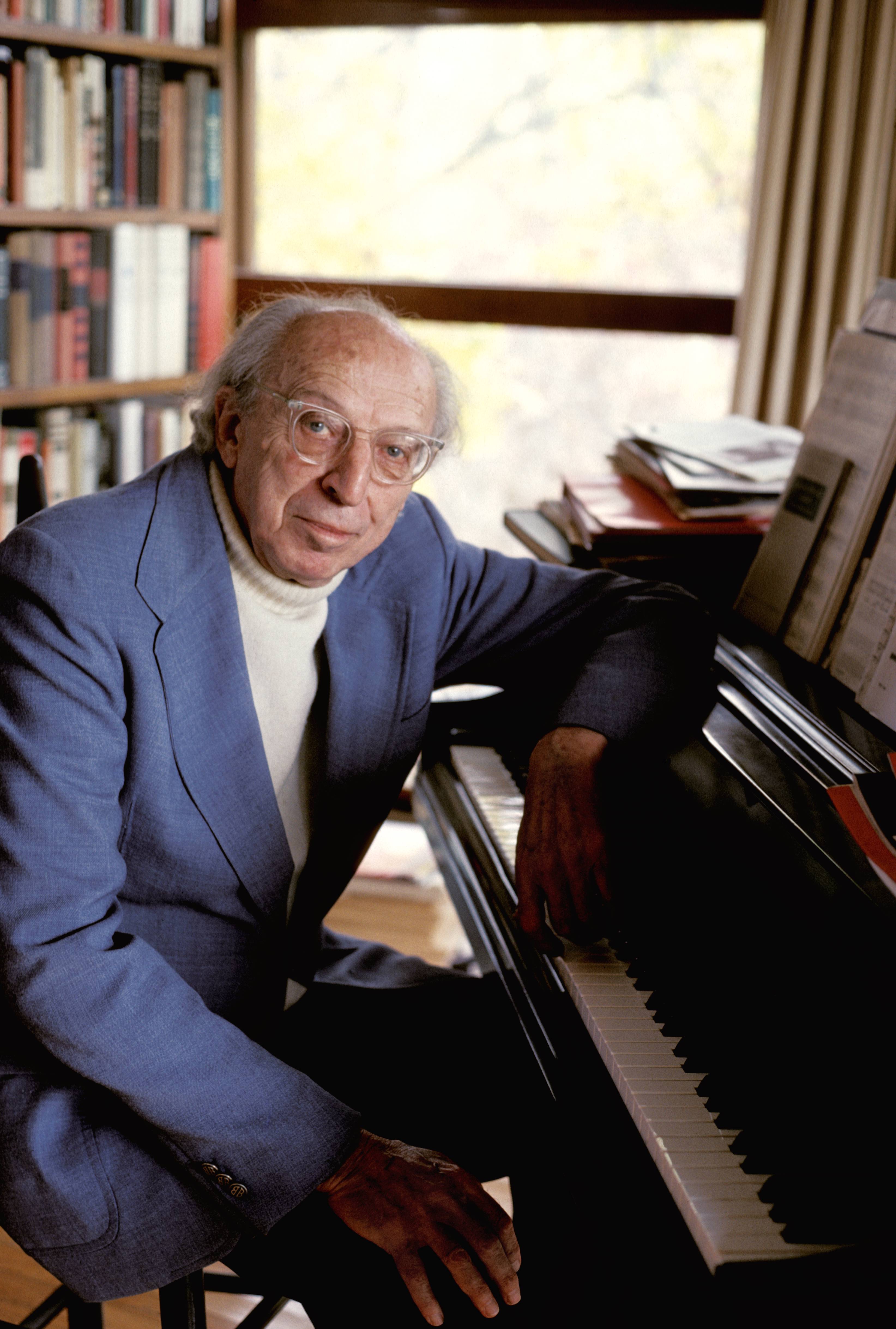 Aaron COPLAND
(1900–1990)
American composer
Famous for writing music that ‘sounds like America’
PRONUNCIATION: 
AIR-uhn KOHP-luhnd
LESSON 1
Copyright : Words - Rachel Leach, Design - BBC
6
[Speaker Notes: Pronunciation: 	AIR-uhn KOHP-luhnd
			-air as in hair
			-oh as in no]
Background – the music
Rodeo - Hoedown
Written in 1942
‘Rodeo’ is a ballet featuring a story about a cowgirl trying to fit in amongst the men
‘Hoedown’ is the most famous section of music from the ballet and features American folk tunes
A hoedown is traditionally a dance in 2 time and often played by fiddle (violin)
PRONUNCIATION: 
roh-DAY-oh
LESSON 1
Copyright : Words - Rachel Leach, Design - BBC
7
[Speaker Notes: Pronunciation: 
Rodeo			roh-DAY-oh
			-oh as in no
			-ay as in day
			-this reflects the composer’s pronunciation]
Get to know Copland’s Rodeo, Hoedown
http://www.bbc.co.uk/programmes/articles/17785e2a-48b0-4d5a-986d-00a093597a61
LESSON 1
Copyright : Words - Rachel Leach, Design - BBC
8
[Speaker Notes: Prepare your class
Explain to your class that you are going to begin a 6-week music project focusing on a fantastic piece of music by an American composer called Aaron Copland. 
Explain further that Copland was famous for writing music that sounded like America, and this piece is all about cowboys and cowgirls partying. You may like to encourage your students to research Copland and his music as further research between lessons

Watch the film
Watch the Copland Ten Pieces film (http://www.bbc.co.uk/programmes/articles/17785e2a-48b0-4d5a-986d-00a093597a61) and afterwards have a class discussion about what you have just seen. You might also like to listen to the piece in full. You can either watch the video clip of the full performance of the piece or listen to the audio by downloading the mp3.]
Warm-up! Pass the clap and copy me!
Pass the clap 
Try standing in a circle and passing a clap around as quickly and smoothly as you can
Copy me
Listen to the pattern I clap and 
then copy me
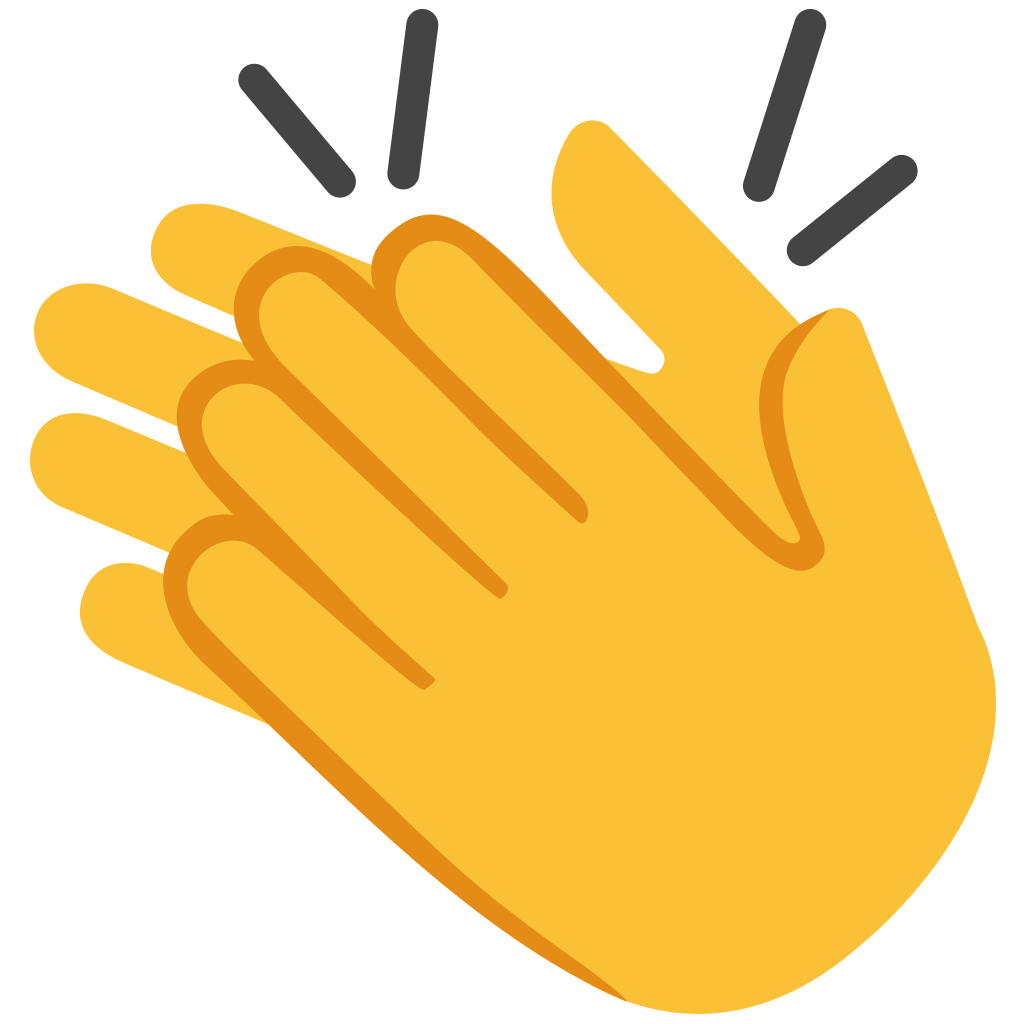 LESSON 1
Copyright : Words - Rachel Leach, Design - BBC
9
[Speaker Notes: Warm-up - clear the classroom and ask your students to stand in a circle. To wake them up, pass a quick clap around the circle. 

Explain that many of musical ideas in ‘Hoedown’ are copied back immediately. So, you are going to play a game of ‘copy me’. 
 
Explain that the game starts when you say: ‘copy me’ and finishes when you say: ‘stop’
Say ‘copy me’ and clap a pattern or make a gesture. The students must copy what you do. 
When you have done enough, simply say ‘stop’
 
Play the game again with one (or more) of the students as leader]
Copy me on instruments
Choose unpitched percussion and play copy me on your instruments
Take it in turns to have a go at leading
Practise your favourite rhythm and share with the class
Appoint a leader who will signal the start of the pattern
Does anyone know the technical term for ‘copy me’ which Copland uses throughout his Hoedown?
Copyright Rachel Leach
10
[Speaker Notes: Play the game for a third time, this time using instruments. Simply ask your students to choose an unpitched percussion instrument – anything will work. If you don’t have enough for everyone, some students can use body percussion, but do keep switching the instruments around so that everyone gets a turn at some point. (You can also do this activity just with the voice)
 
Split into small working groups and ask them to play the game again. Everyone should have a go at leading.
 
After a short time, ask each group to decide on their favourite rhythm or sound from their experimenting and practise it so that they can play it together for the class. 
 
Each team needs to appoint a leader at this point who will signal the start of the pattern. Discourage them from counting in, simply ask them to make sure everyone is watching and begin confidently. If everyone is focused they should come in perfectly after a few tries. 
  
FINALLY – end your session with another class version of the game with each group taking a turn to lead the others using their favourite rhythm or sound. 
 
The technical term for ‘copy me’ is call and response and Copland uses this technique throughout his Hoedown]
Copland – Lesson 2
Call and response melodies
Copyright Rachel Leach & BBC
[Speaker Notes: Lesson 2: Call and response melodies
Activities:		Copy, invent and play back melodies
Curriculum link:	Play and perform in a range of solo and ensemble contexts using their voice, playing instruments musically, fluently and with 			accuracy and expression 
			Improvise and compose; and extend and develop musical ideas by drawing on a range of musical structures, styles, genres 			and traditions
			Identify and use the interrelated dimensions of music expressively and with increasing sophistication, including use of 				tonalities, different types of scales and other musical devices]
Aaron Copland only used a handful of notes in his tunes  - that’s one of the reasons his music is so effective.
You will only be using four or five notes in your pieces too
LESSON 2
Copyright : Words - Rachel Leach, Design - BBC
12
[Speaker Notes: Remind your students of the last session and explain that you are going to work on the ‘copy me’ game again but this time making melodies or tunes. You are going to work on pitched instruments such as xylophones and glocks plus any orchestral instruments that your students might be learning. 
  
Remind your class about Aaron Copland. One of his tricks was to only use a handful of notes in his tunes - that’s one of the reasons his music is so effective. Your students will only be using four or five notes in their pieces too – D, E, F#, A, B:
 
Split your class into about four groups with a range of instruments in each. If you don’t have enough pitched instruments to go around, use unpitched too, or body percussion/ voice.
  
Ask each group to play the ‘copy me’ game again using these pitches. Give them at least 5-10 minutes* to do this so that everyone can get a go at leading. 
 
*Working with specific pitches can be difficult so give your students a lot of time for this task and keep checking in on how it’s going. There is no need to play fast, it’s really about getting used to the instruments. If they are encountering problems, encourage them to work with just one pitch and only add the next one when their confidence grows.
 
FINALLY – bring the class back together and end the session by hearing some of their pieces. You might even like to try one person leading the entire class]
Copland – Lesson 3
‘Horse riding’ ostinato
Copyright Rachel Leach & BBC
[Speaker Notes: Lesson 3: ‘Horse riding’ ostinato
 
Activities:		Learn an ostinato
			Choose instruments to play it
 Curriculum link:	Play and perform in a range of solo and ensemble contexts using their voice, playing instruments musically, fluently and with 			accuracy and expression 
			Improvise and compose; and extend and develop musical ideas by drawing on a range of musical structures, styles, genres 			and traditions]
Do you remember the copy me game?
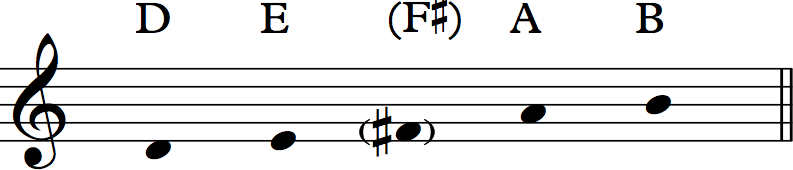 LESSON 3
Copyright : Words - Rachel Leach, Design - BBC
14
[Speaker Notes: Begin with a reminder of the last lesson and a quick game of ‘copy me’ either on body percussion, voice or instruments and with one of the students leading]
Hoedown ostinato
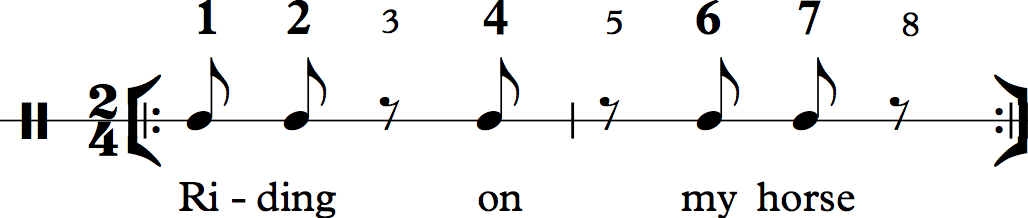 What instruments should play this?
LESSON 3
Copyright : Words - Rachel Leach, Design - BBC
15
[Speaker Notes: Clap the ostinato (repeated rhythmic pattern) and ask your students to copy.
 
This is a tricky rhythm. It is syncopated i.e. the less important (and unexpected) bits of the bar are made important. If you’re students are learning staff notation, write the rhythm on the board and encourage them to read it. 
 
If not, here’s a method for learning and teaching it – 
1. Count to 8 out loud trying to keep a steady pace
2. Shout out the numbers in BOLD and whisper the other numbers
3. Count silently, clapping on the BOLD numbers
4. Replace the numbers with the words, one word on each clap

Ask your students to suggest which instruments should play this. It is going to be the foundation of your piece so it’s very important but it doesn’t need to be too loud and take over.

If they suggest pitched instruments, use the following pitches, D and A (above middle C)]
Create a piece of music
In groups create a new short piece which features this ostinato and a call and response melody to perform to the class


Ostinato



Call and response (using 
these notes)
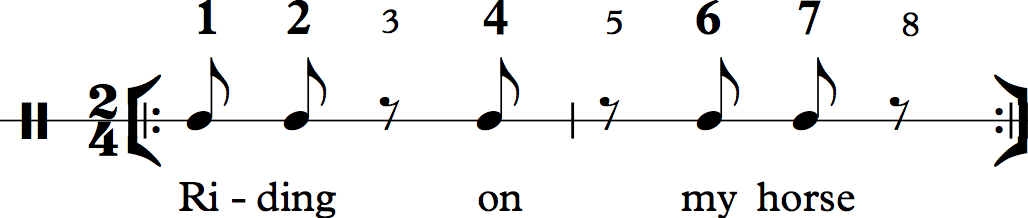 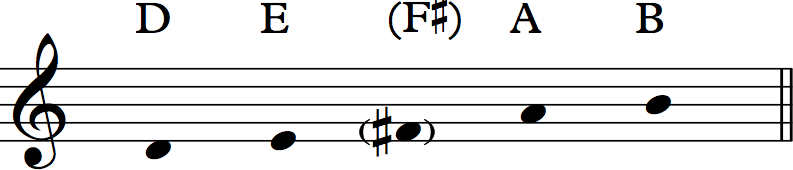 LESSON 3
Copyright : Words - Rachel Leach, Design - BBC
16
[Speaker Notes: Split your class back into their small teams and set them the following task – 
 
Make a short piece that features:
This ostinato (unpitched or on D & A)
A call and response melody (using D, E, F#, A, B)
 
 
FINALLY - Bring the class back together, hear each team and give feedback.]
Copland – Lesson 4
‘Giddy-up’ rhythmic link
Copyright Rachel Leach & BBC
[Speaker Notes: Lesson 4: ‘Giddy-up’ rhythmic link
 
Activities:		Learn an ostinato
			Choose instruments to play it
 
Curriculum link:	Play and perform in a range of solo and ensemble contexts using their voice, playing instruments musically, fluently and with 			accuracy and expression 
			Improvise and compose; and extend and develop musical ideas by drawing on a range of musical structures, styles, genres 			and traditions]
Copland’s rhythmic link
Copland uses this rhythm as a linking device in his piece. No one plays the whole rhythm – it is split across the orchestra.
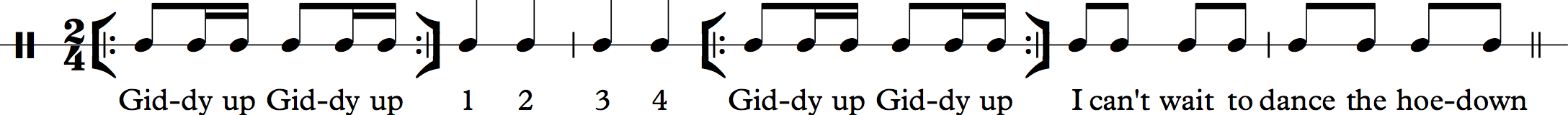 How could we orchestrate this link?
LESSON 4
Copyright : Words - Rachel Leach, Design - BBC
18
[Speaker Notes: Explain that you are going to learn a new rhythmic pattern today borrowed from Copland.  
 
Copland uses this as a linking device in his piece but no one plays the whole rhythm, it is split across the orchestra. 
  
Ask your class to return to their composing teams from last lesson and get their instruments out. Their task is to ‘orchestrate’ this rhythmic line (i.e. work out who plays what, when). Here are some tips to help:
 
Split the line up so no one player has to remember the whole thing
Some instruments are better at some things than others. (i.e. a woodblock will sound great on ‘giddy up’, a cymbal will sound awful)
If using pitch – D major is a good place to start
A steady pulse throughout will really help to keep everyone together
Use the words for memory and accuracy of rhythm
 
When this is achieved ask the groups to decide how many times they want to play it and practise this. 
 
FINALLY – if there is time, encourage your groups to revisit their piece from last session and begin to think about how to order the two sections
 
You might want to continue this project working towards one, full class piece and use this rhythm as a link between groups. If so, create a class version of it at this stage and decide how many times it is played back to back]
Copland – Lesson 5
The story
Copyright Rachel Leach & BBC
[Speaker Notes: Lesson 5: The story
 
Activities:		Invent musical ideas to portray a story
			Begin to structure all ideas into a piece
 
Curriculum link:	Play and perform in a range of solo and ensemble contexts using their voice, playing instruments musically, fluently and with 			accuracy and expression 
			Improvise and compose; and extend and develop musical ideas by drawing on a range of musical structures, styles, genres 			and traditions]
Copland’s Hoedown is from a ballet and is actually describing a small section of the story of that ballet. Music that tells a story is called program music.

During the middle of his piece, Copland slows down the music as the head cowboy approaches the main female character. The music comes to rest on a beautiful Eb major chord which is perhaps the moment when these two characters kiss.
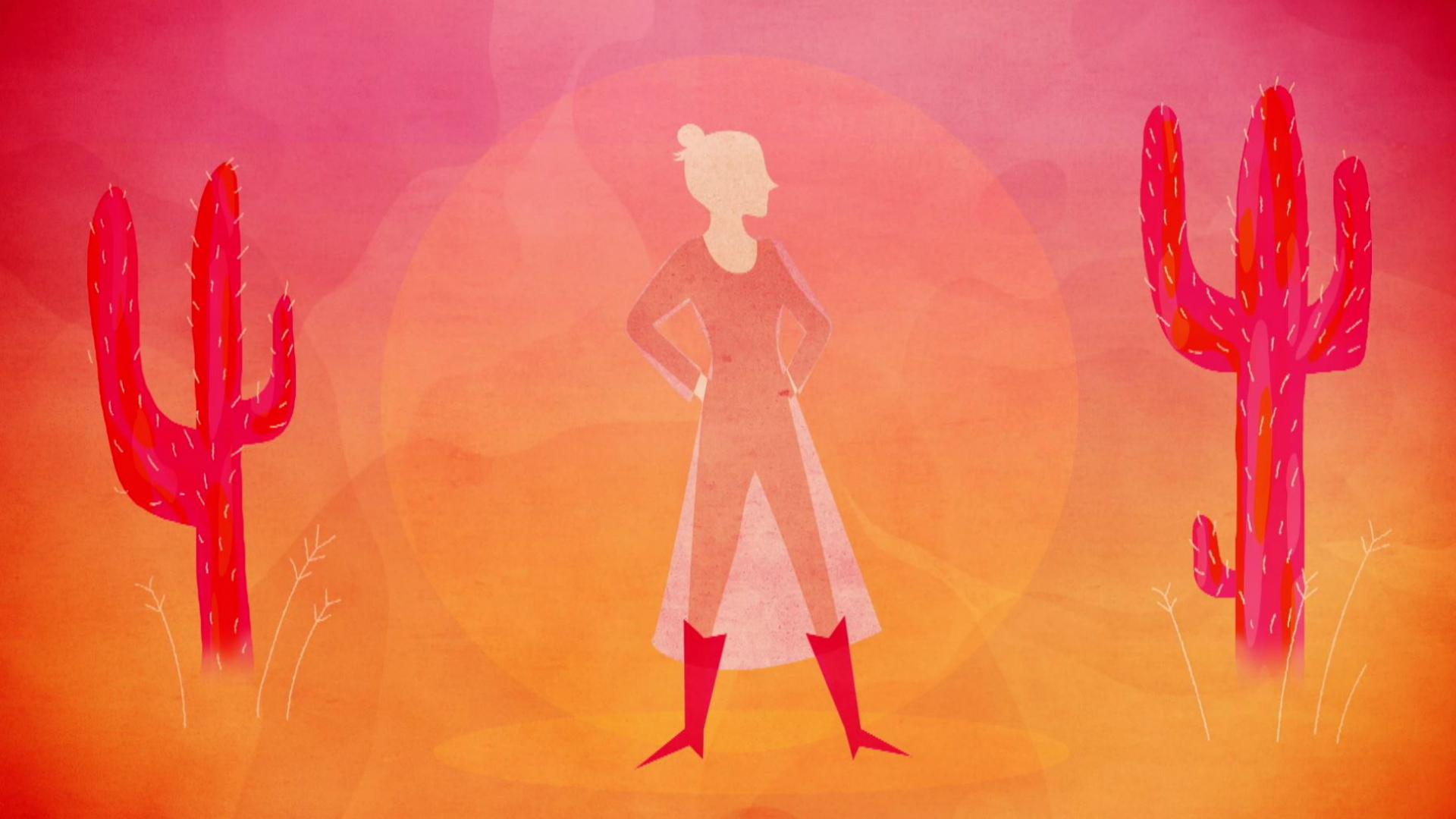 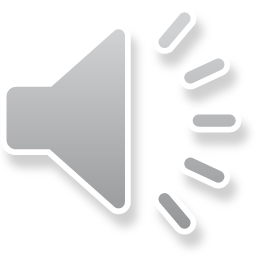 LESSON 5
Copyright : Words - Rachel Leach, Design - BBC
20
[Speaker Notes: Remind your students that Copland’s Hoedown is from a ballet and is actually describing a small section of the story of that ballet. Music that tells a story is called program music
 
During the middle of his piece, Copland slows down the music as the head cowboy approaches the main female character. The music comes to rest on a beautiful, Eb major chord which is perhaps the moment when these two characters kiss.
 
Play this section – it comes at around 2’44 in the mp3. Ask your students to try and work out which of the elements that they have been working with is used during this moment. (It is a manipulation of the ‘Giddy up’ rhythm from lesson 4)

Today’s task is to create a short section within their piece to describe this moment and therefore transform their ideas into program music.
 
Split your class back into their composing groups and ask them to manipulate their ideas to create the moment when the two main characters kiss, or they might choose to create a new bit of story for their piece
 
FINALLY – encourage your groups to recap all of their ideas so far. This will make your final session a bit less stressful! If working towards one class piece, recap as a class and put together their story ideas into one section that everyone plays.]
Creating program music
Create a short section within your piece to describe a moment in the story and transform your ideas into program music.
You can create the moment when the two main characters kiss, or create a new part of the story for your piece
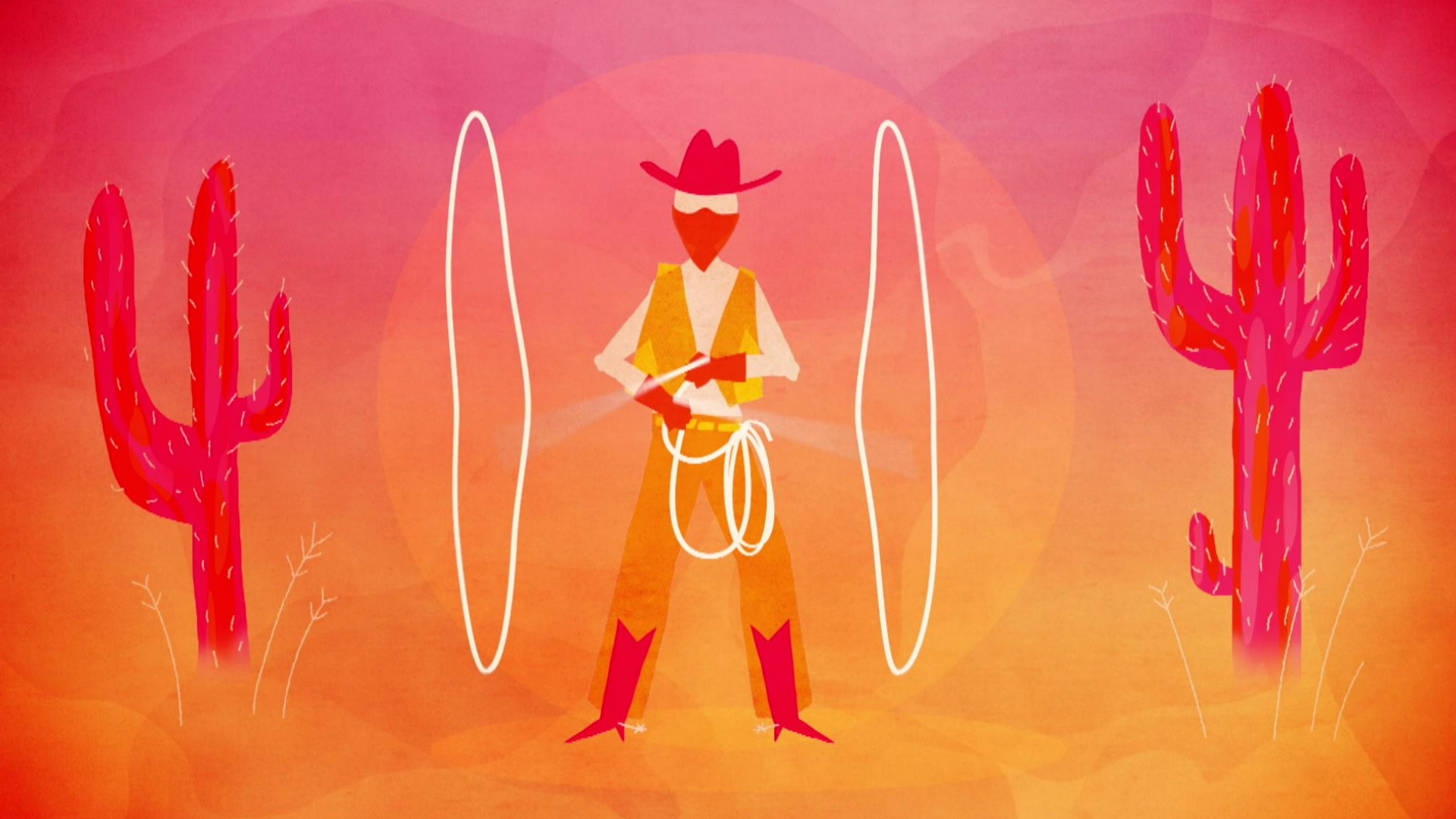 LESSON 5
Copyright : Words - Rachel Leach, Design - BBC
21
[Speaker Notes: Today’s task is to create a short section within their piece to describe this moment and therefore transform their ideas into program music.
 
 
Split your class back into their composing groups and ask them to manipulate their ideas to create the moment when the two main characters kiss, or they might choose to create a new bit of story for their piece]
Reminder of all our ideas
Call and response
The story
‘Horse-riding’ ostinato 


‘Giddy up’ rhythmic link
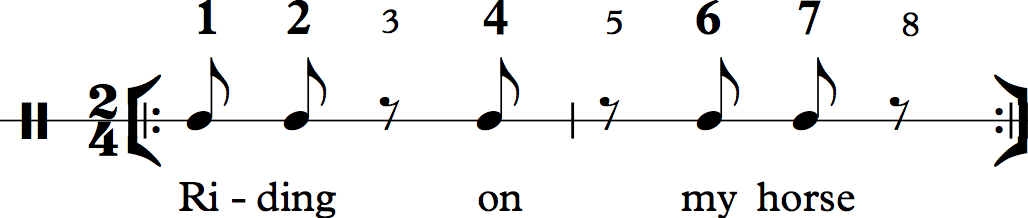 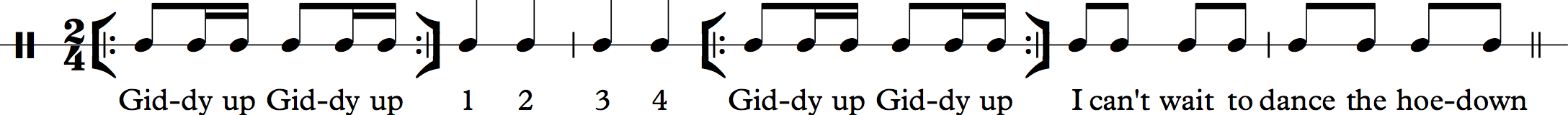 LESSON 5
Copyright : Words - Rachel Leach, Design - BBC
22
[Speaker Notes: FINALLY – encourage your groups to recap all of their ideas so far. This will make your final session a bit less stressful! If working towards one class piece, recap as a class and put together their story ideas into one section that everyone plays.]
Copland – Lesson 6
Put it all together
Copyright Rachel Leach & BBC
[Speaker Notes: Lesson 6: Put it all together
 
Activities:           	Learn to count bars in 3 
			Perform on pitched and unpitched instruments Structure ideas into a piece  
			Perform the piece to an audience 
			Use technical terminology where appropriate
 
Curriculum link:      	Play and perform in solo and ensemble contexts, using their voices and playing musical instruments with increasing accuracy, 			fluency, control and expression 
			Improvise and compose music for a range of purposes using the interrelated dimensions of music]
Elements of our piece
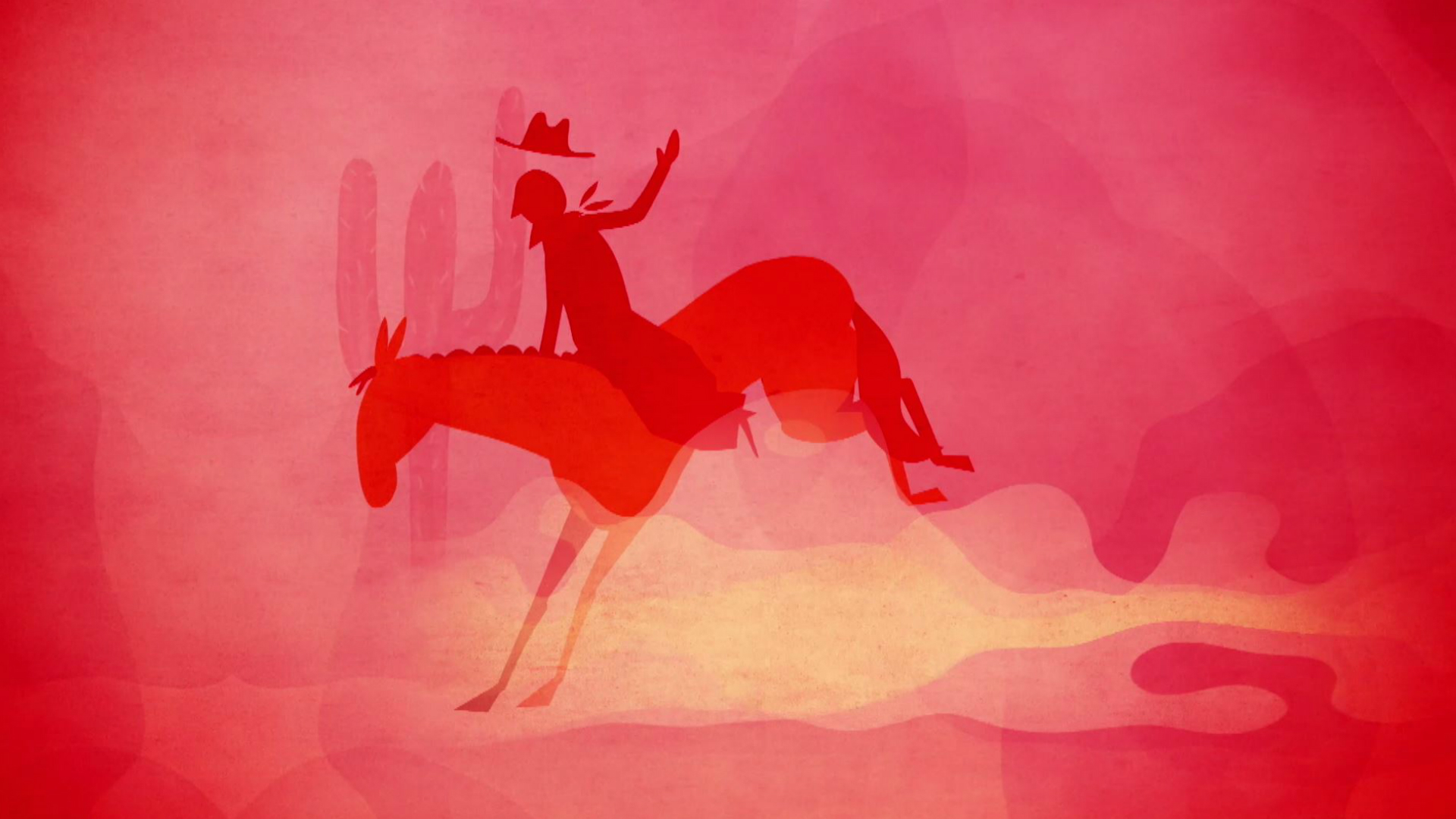 Call and response
The story
‘Horse-riding’ ostinato 


‘Giddy up’ rhythmic link
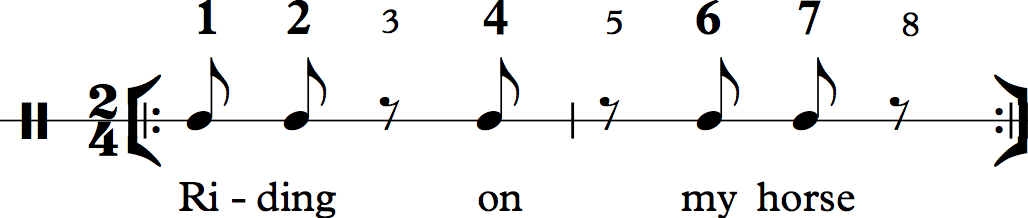 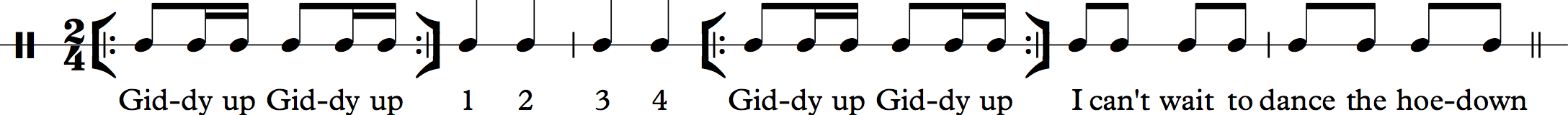 LESSON 6
Copyright : Words - Rachel Leach, Design - BBC
24
[Speaker Notes: Remind your students of all the elements of their piece so far:
 
The call and response technique
The ‘horse riding’ ostinato – practise clapping this and remind them of the notes (D & A)
The ‘giddy up’ link – again, practise clapping this
The ‘story’]
Ternary form
The technical term for a musical shape where the beginning comes back at the end is Ternary form (ABA).  

Copland uses Ternary Form (ABA) for his piece. The B section features the ‘giddy up’ rhythm and the kiss. The surrounding A sections feature everything else.
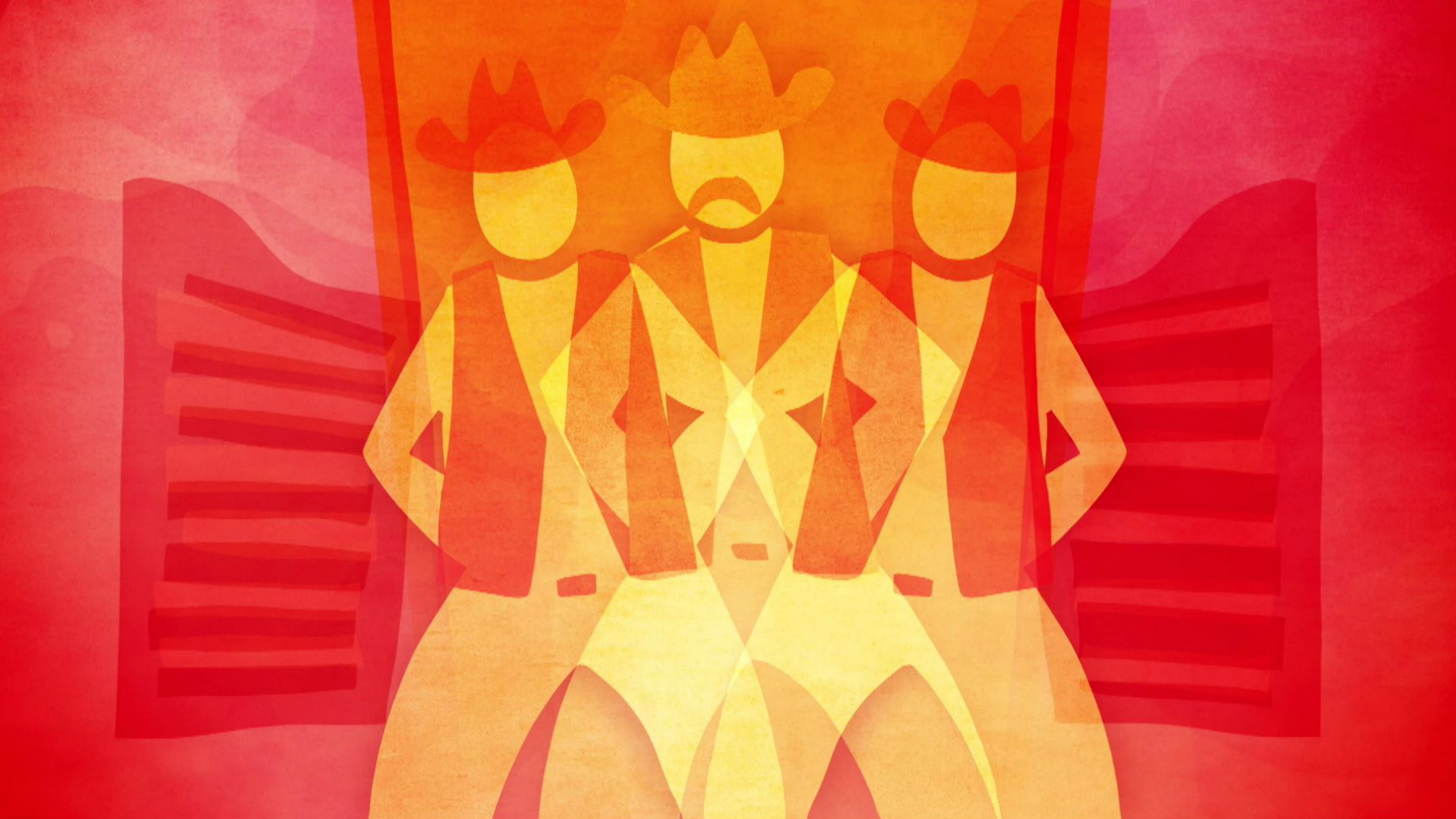 LESSON 6
Copyright : Words - Rachel Leach, Design - BBC
25
[Speaker Notes: Structure
 
There are two ways forward here:
a. Continue to work separately in the composing groups – each group makes a piece using all the ideas above
b. Work as a full class – perhaps everyone plays the ‘giddy up’ rhythm as a link between group pieces
 
Either way - Copland uses Ternary Form (ABA) for his piece. The B section features the ‘giddy up’ rhythm and the kiss. The surrounding A sections feature everything else.
 
Aim to have your piece/s finished about 10 minutes before the end of the session]
Perform your finished piece
Practise your piece
Perform to the class
How effective was the music at describing the story?
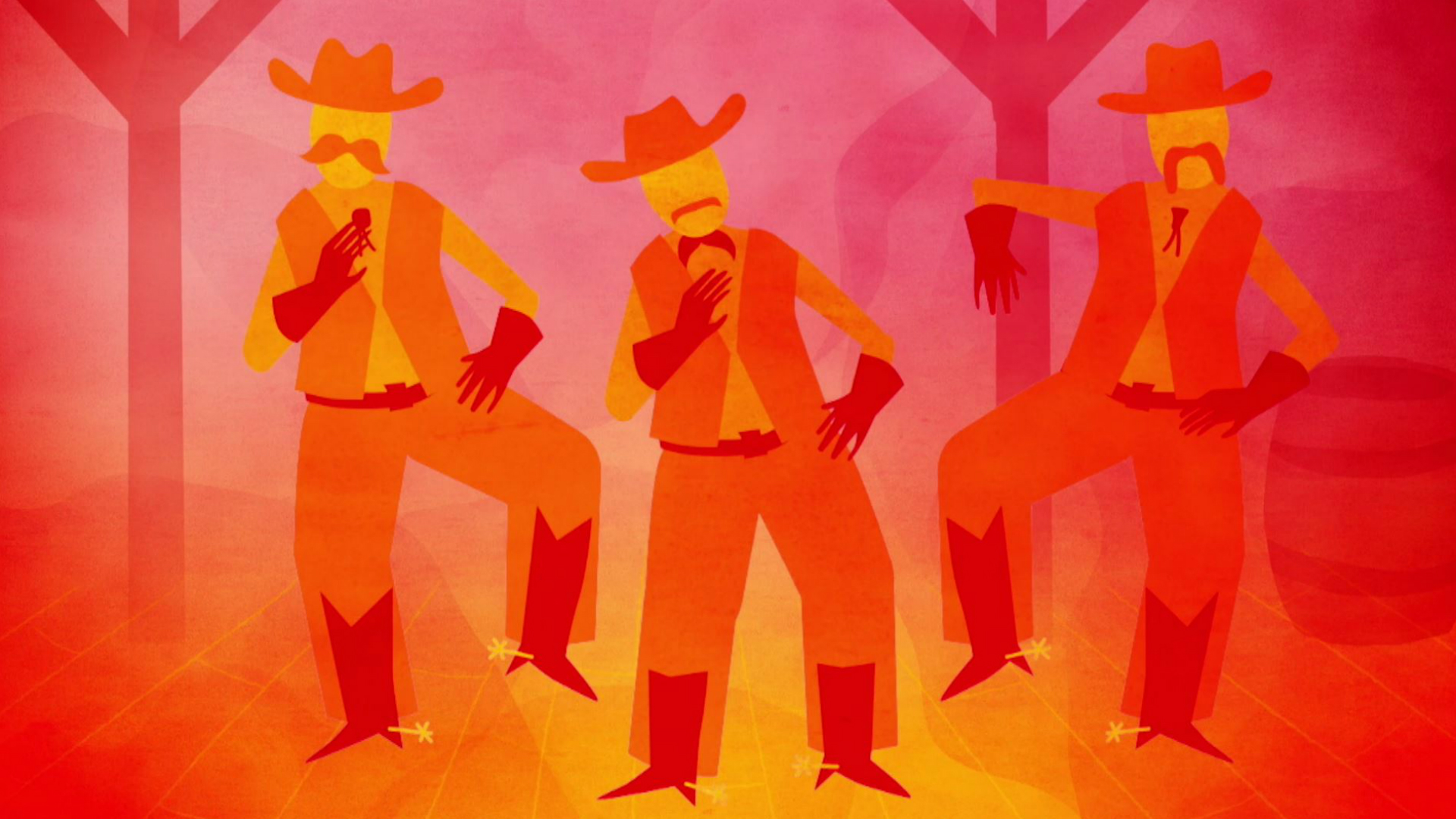 LESSON 6
Copyright : Words - Rachel Leach, Design - BBC
26
[Speaker Notes: FINALLY – end the session and the project with an informal concert of your finished piece/s and discuss how effective the music was at describing the stimulus (a cowboy party) and the story (two characters meet and kiss)]
Taking it further – cross-curricular activities
ART/D&T /TEXTILES: Design costumes and stage set for a production of the ballet
  
DANCE: choreograph a dance to fit with your piece
 
HISTORY: Several of Copland’s other pieces feature stories from early America. Listen to these pieces (Billy the Kid, Appalachian Spring) and research the true stories behind them
Copyright : Words - Rachel Leach, Design - BBC
27